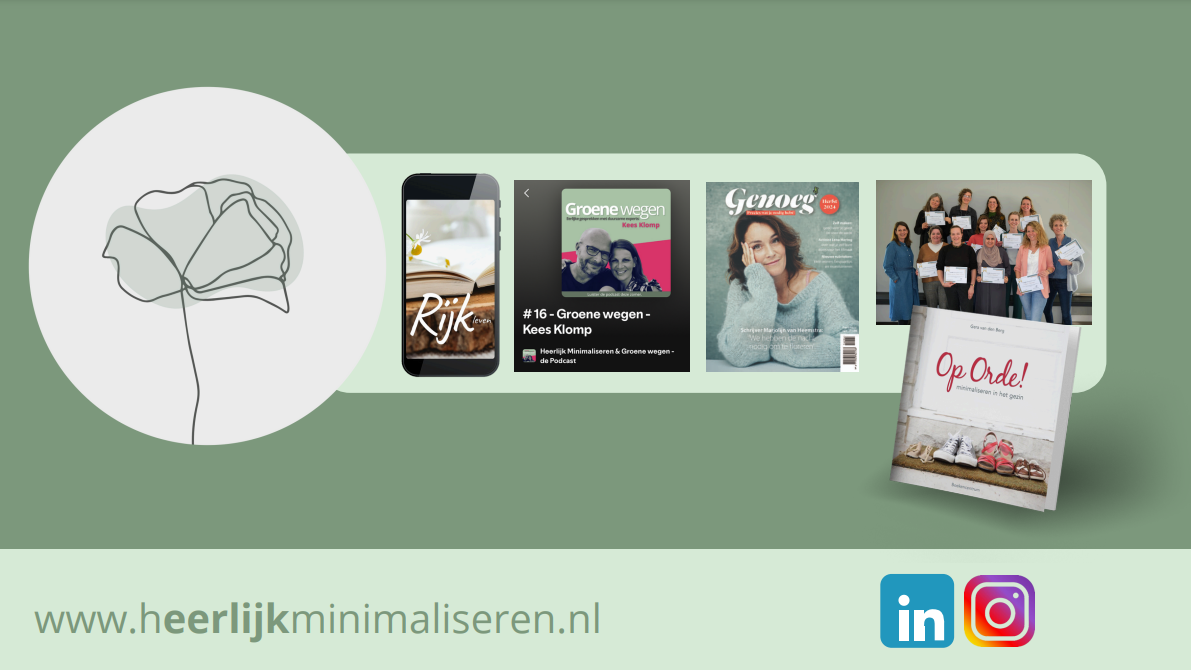 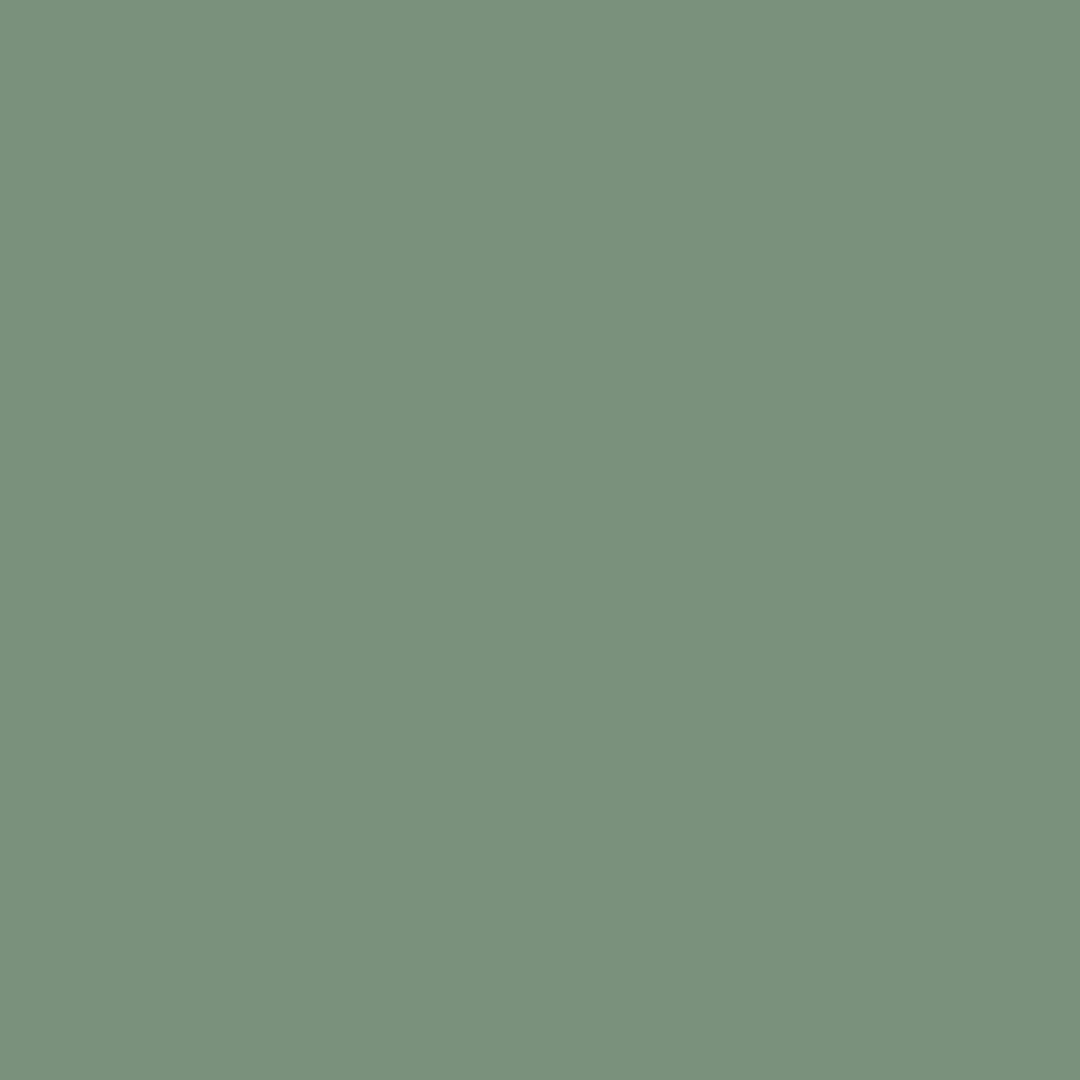 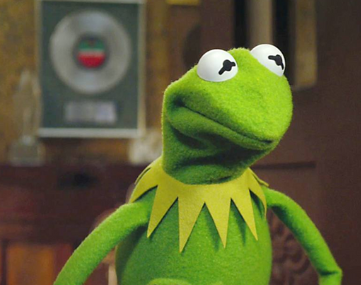 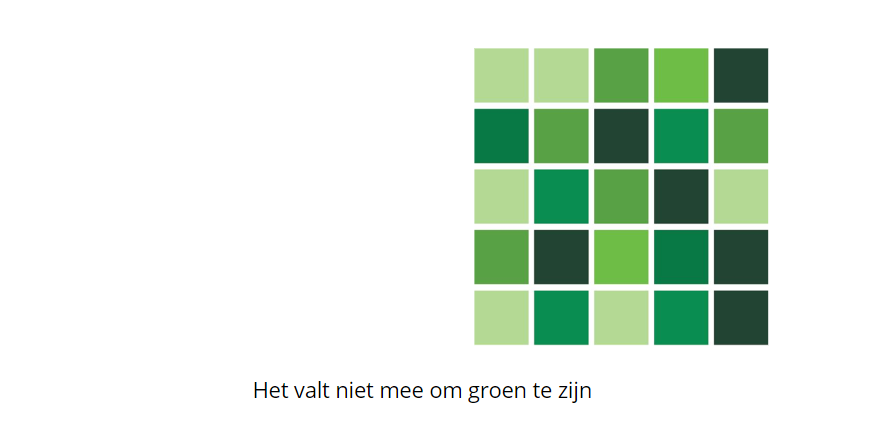 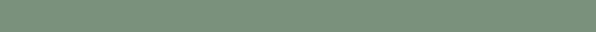 Het valt niet mee groen te zijn…
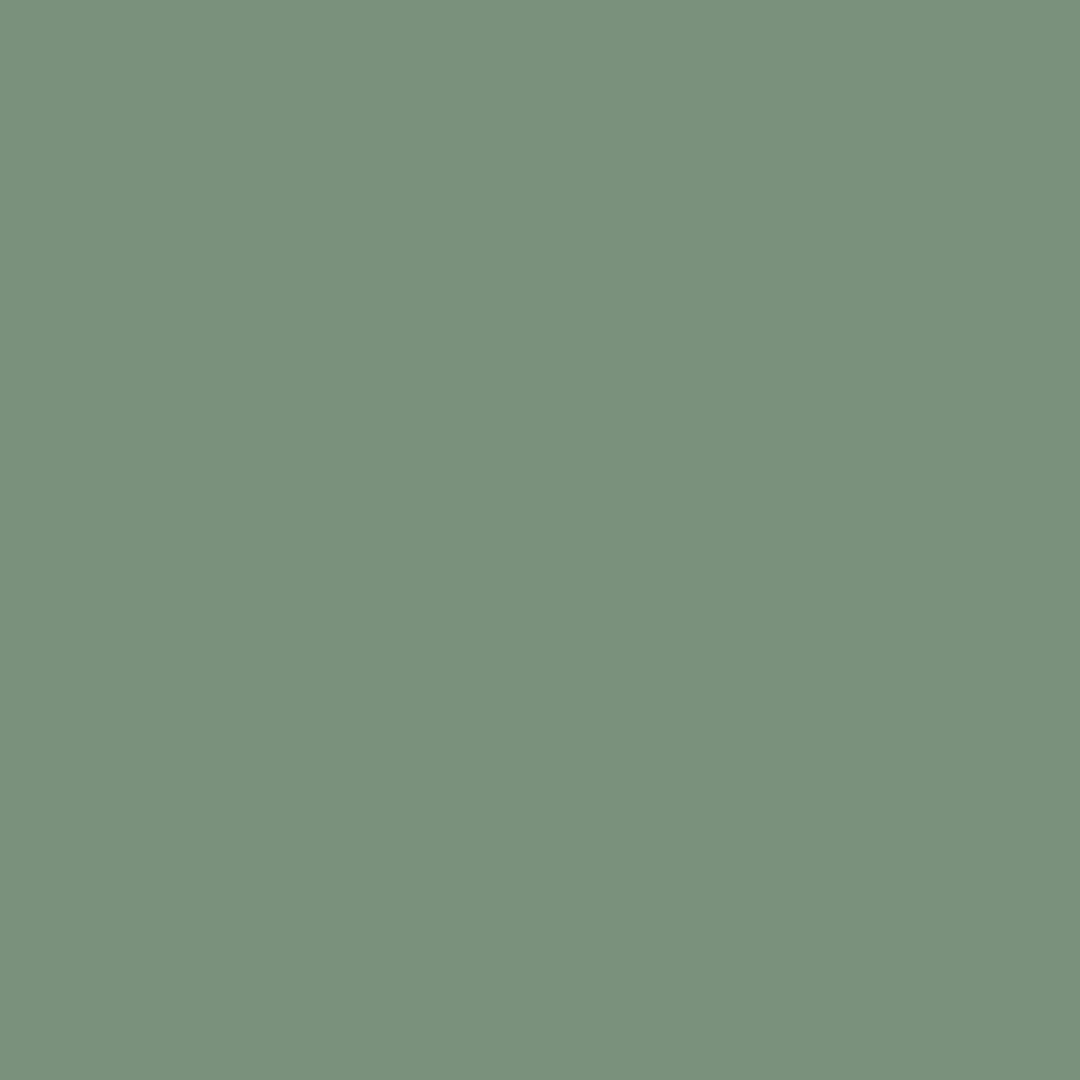 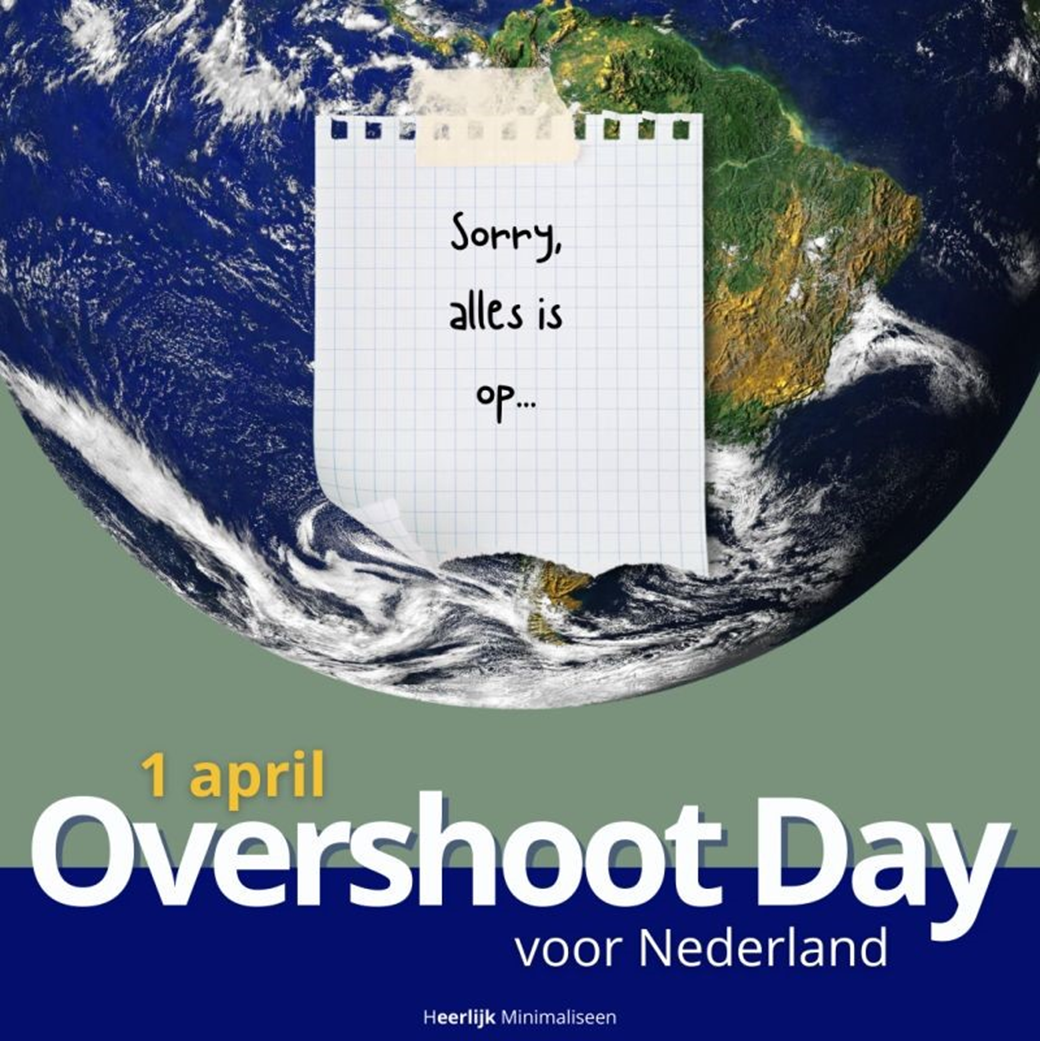 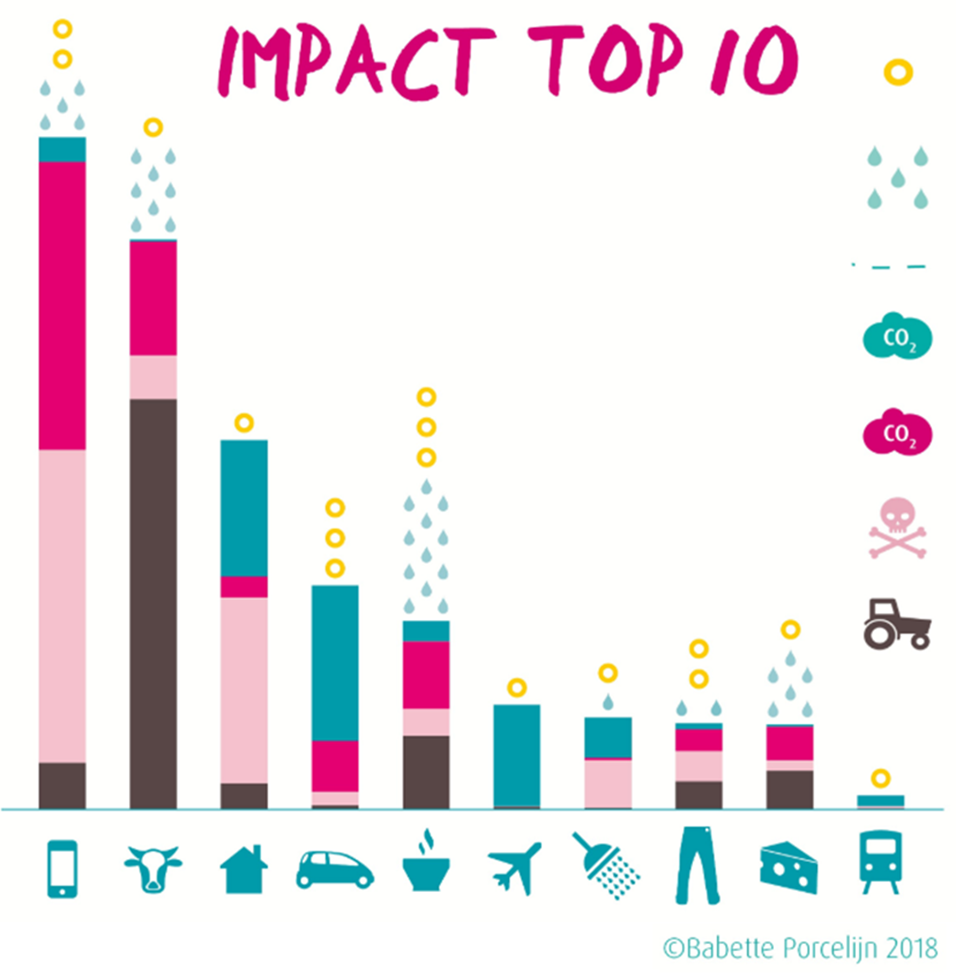 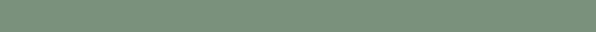 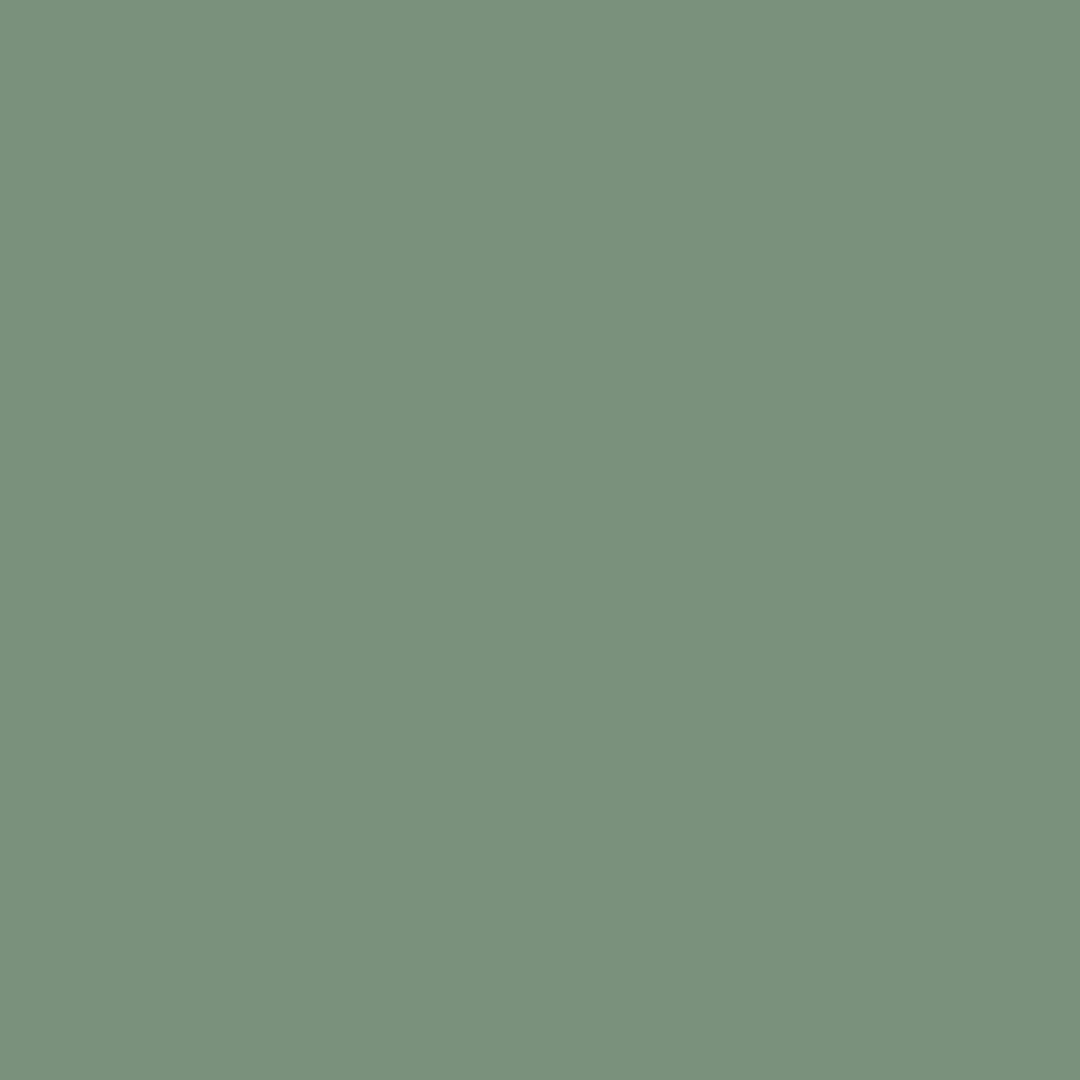 Minimalisme is het strevennaar alleen dat in je huis enleven dat je echt gebruikten belangrijk vindt.
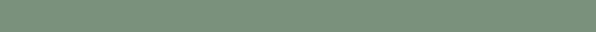 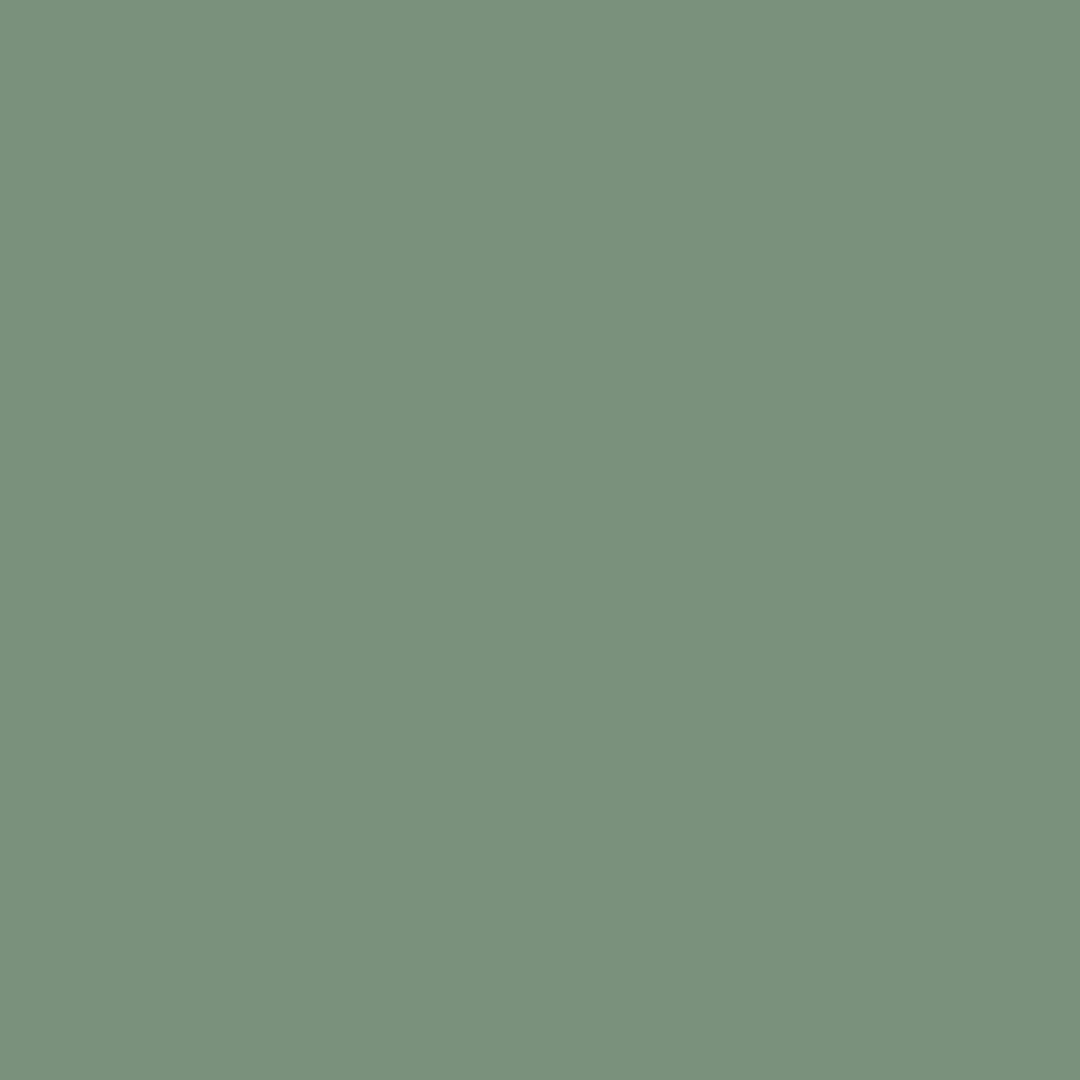 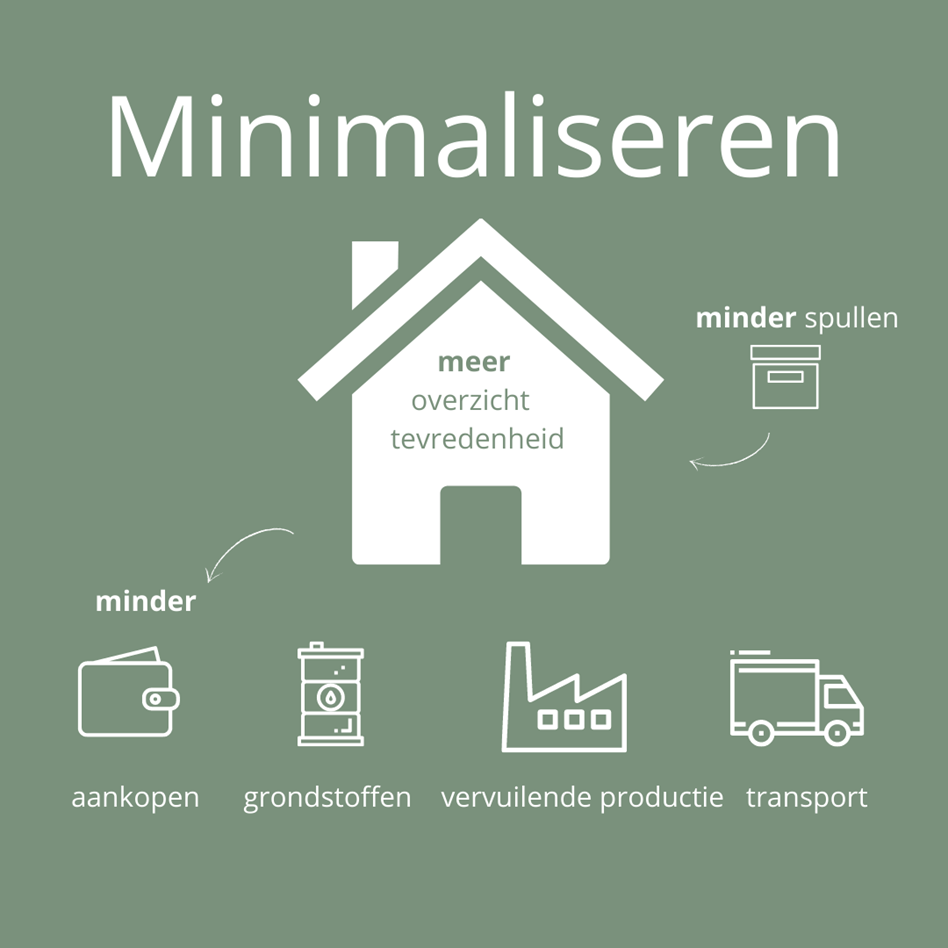 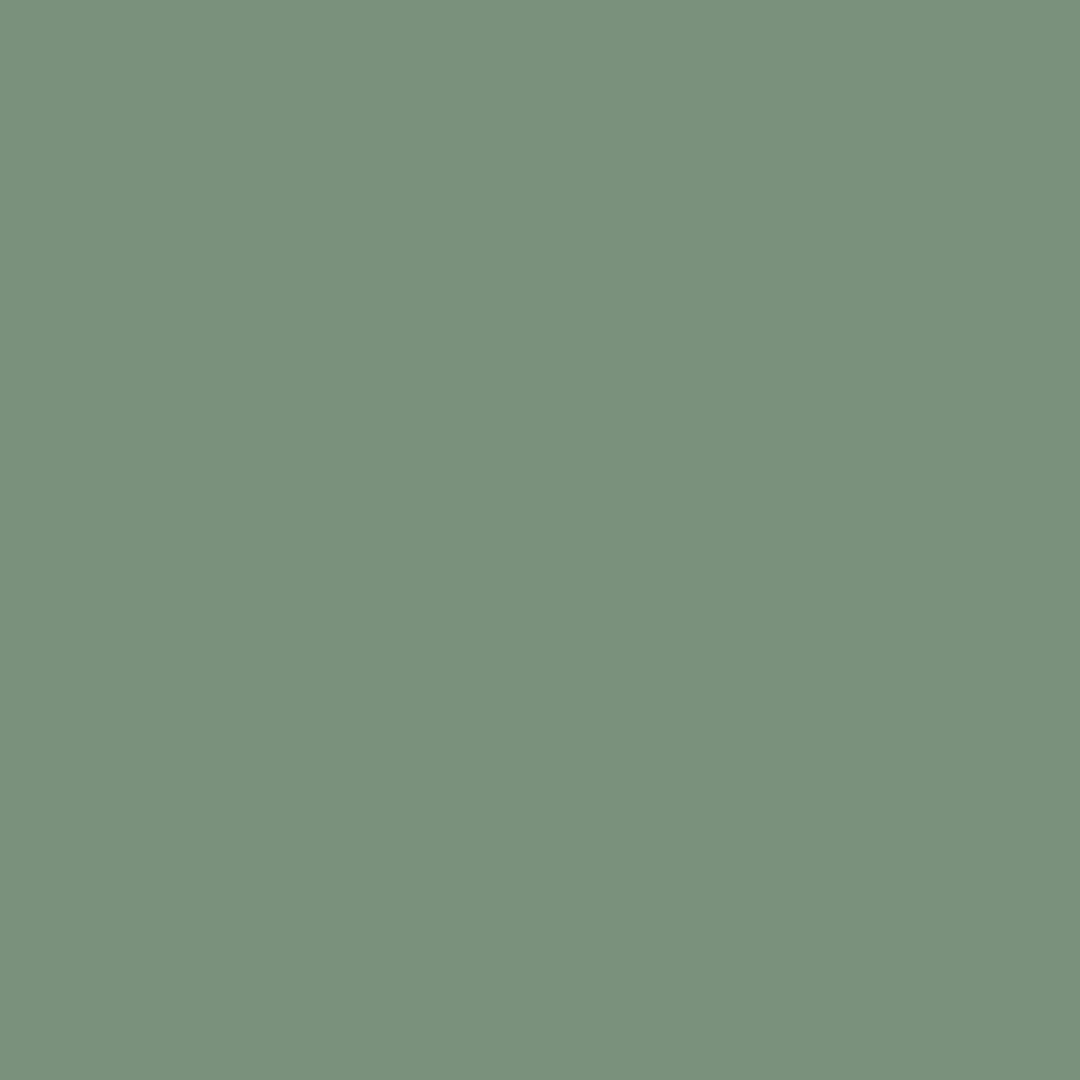 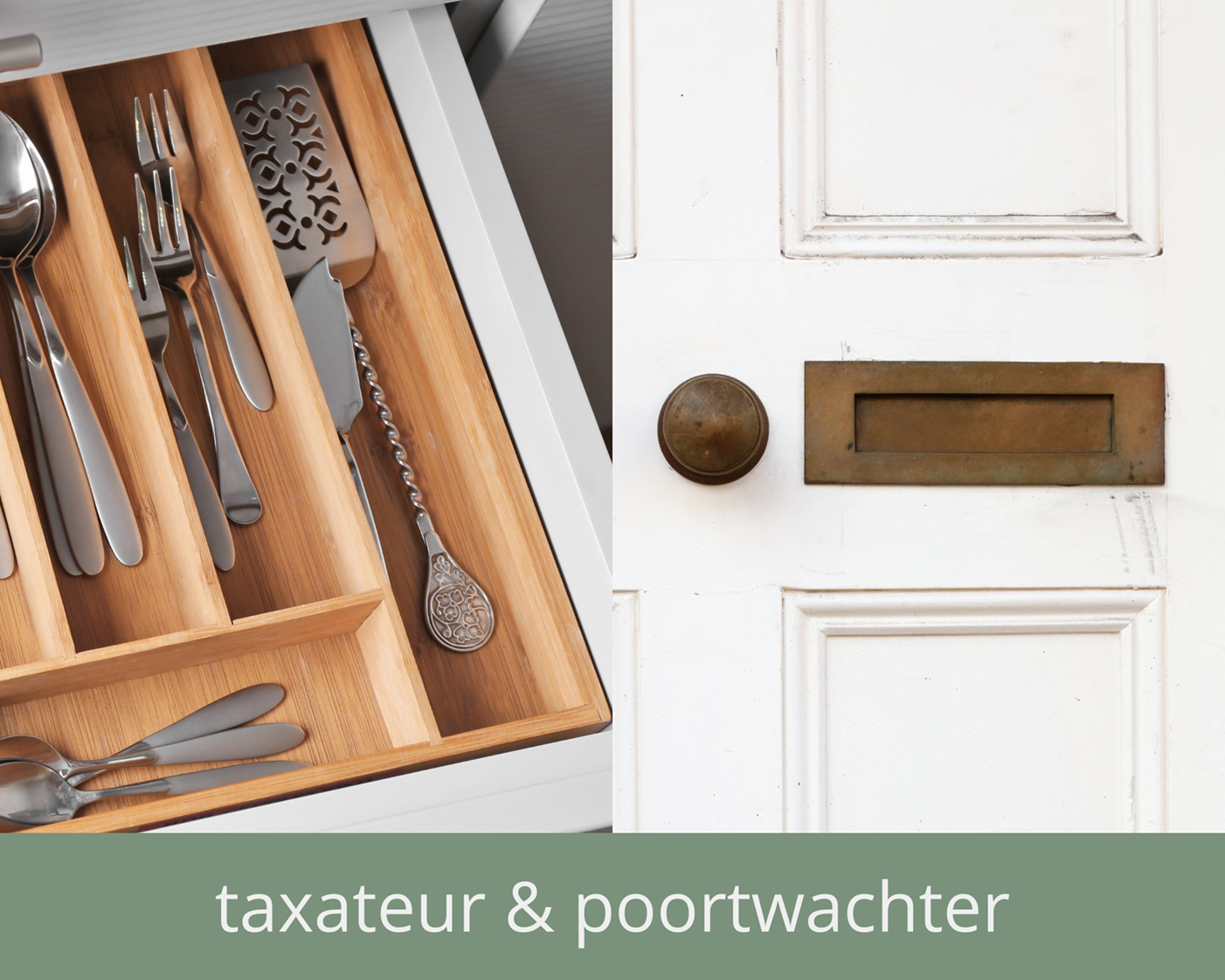 www.postfilter.nl
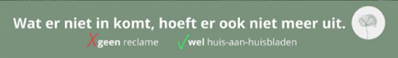 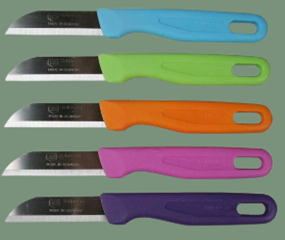 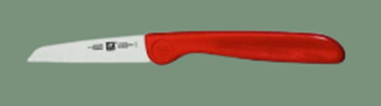 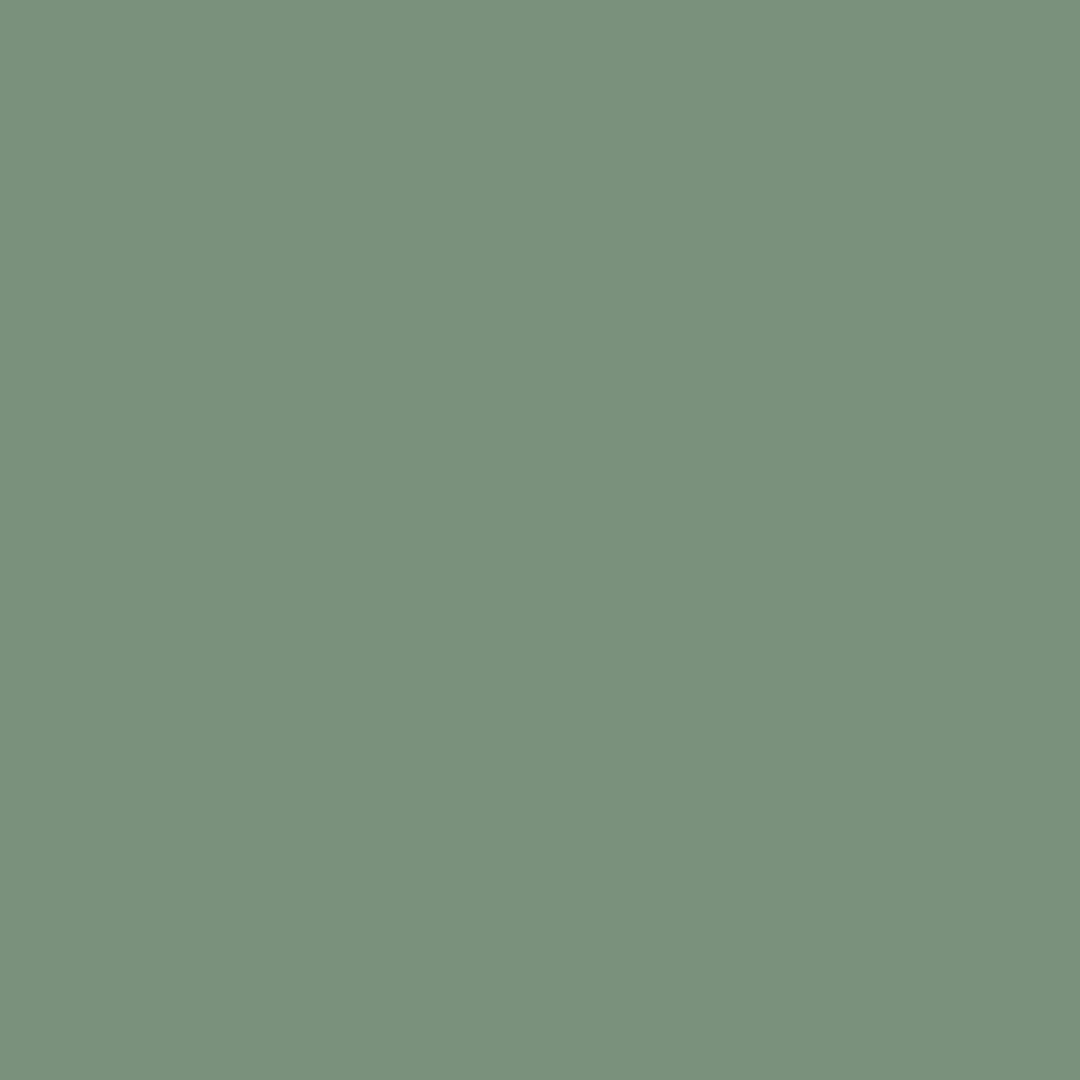 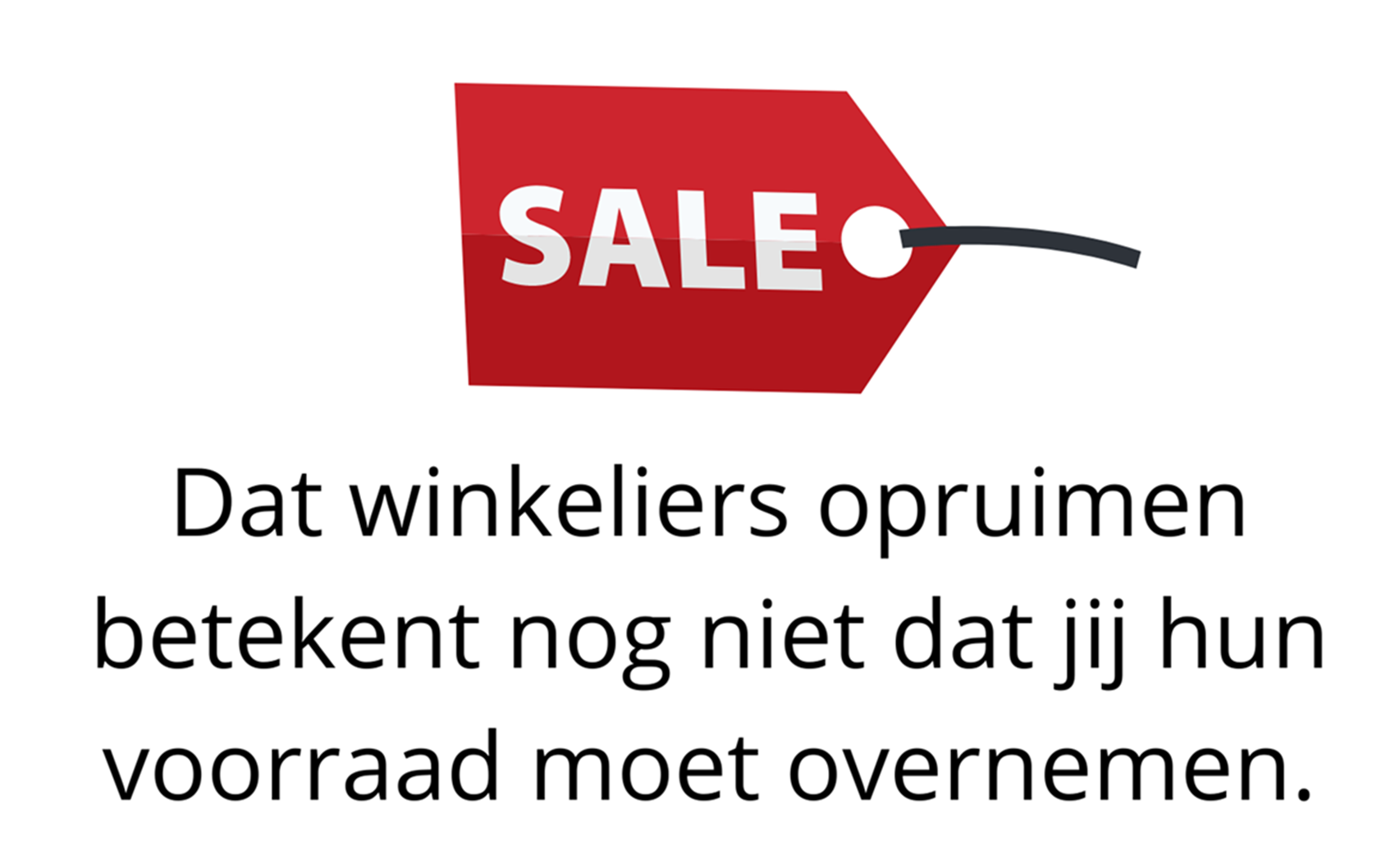 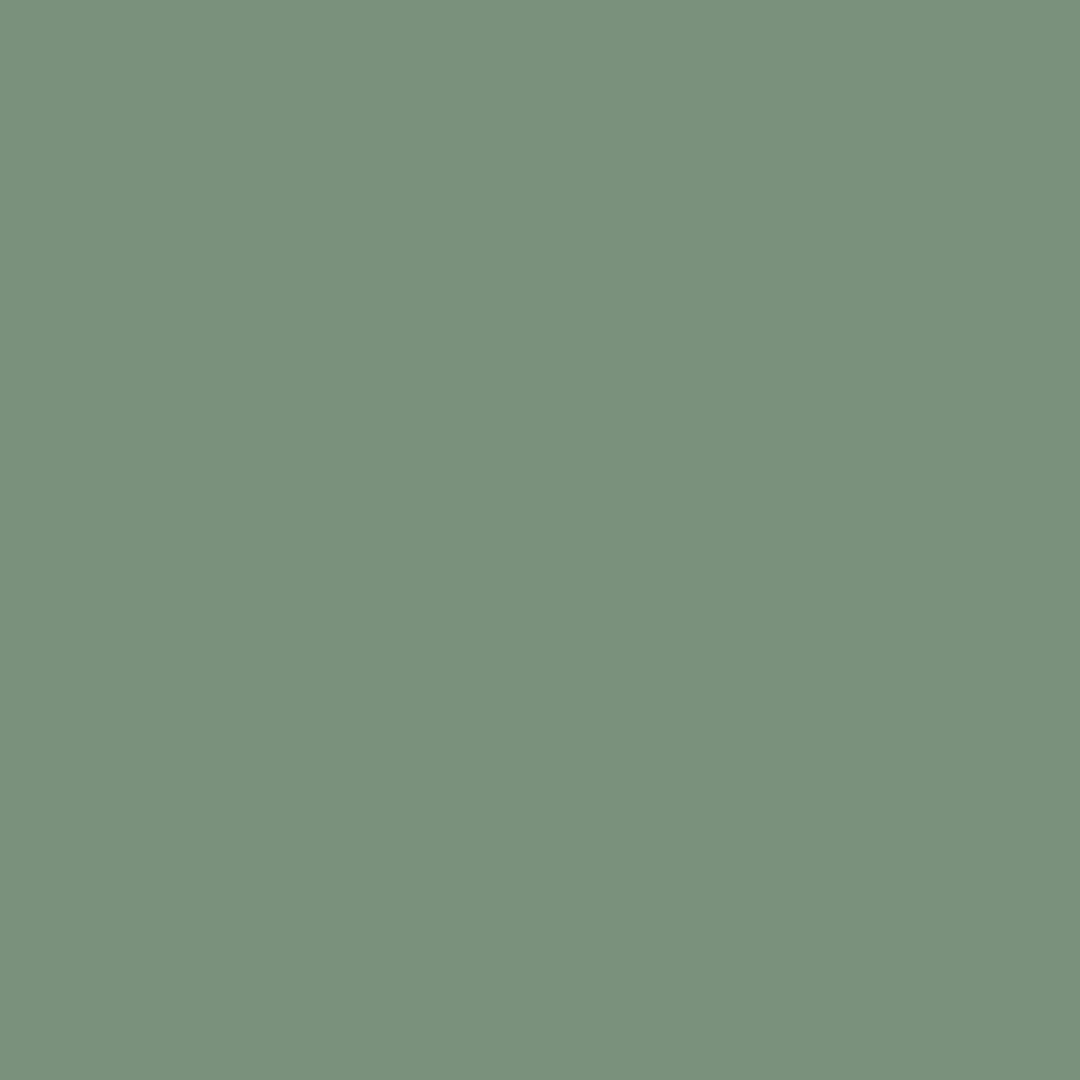 greenwashing
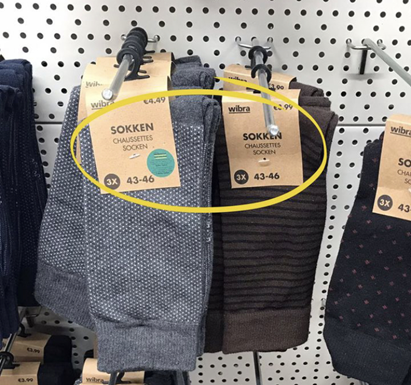 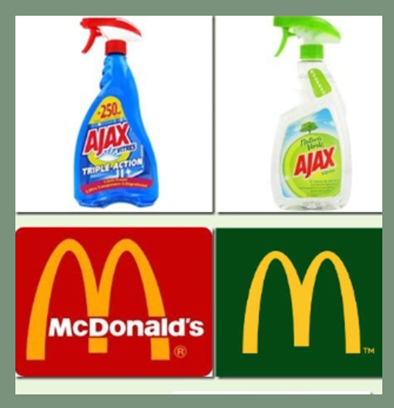 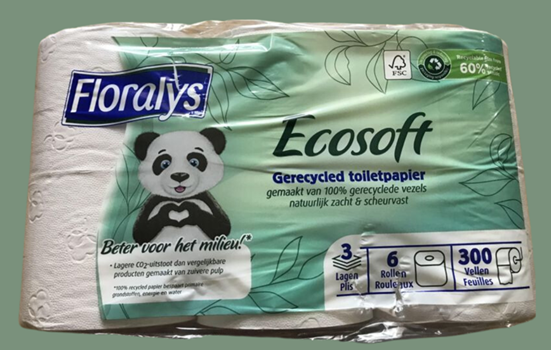 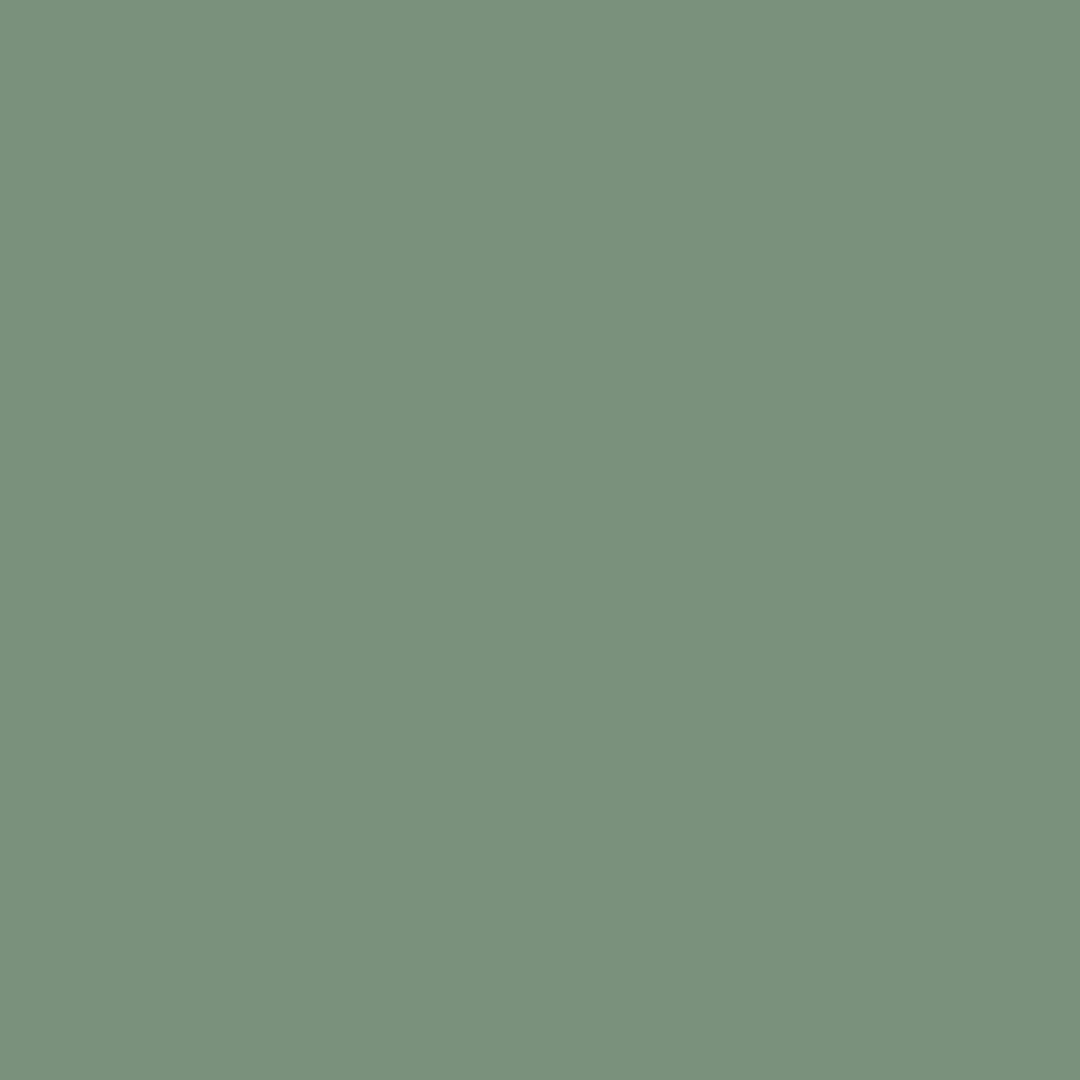 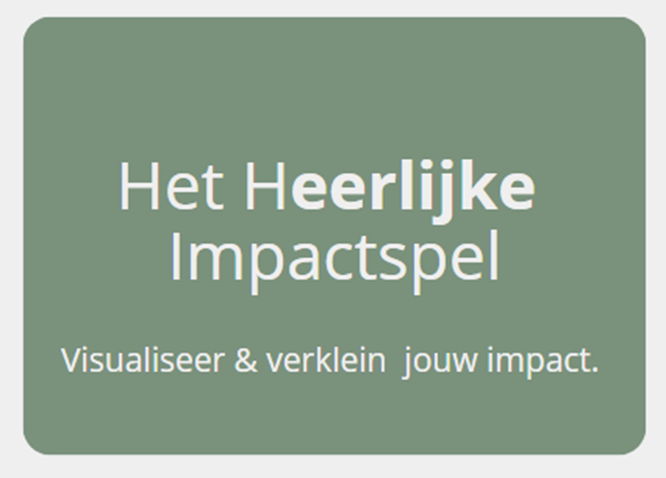 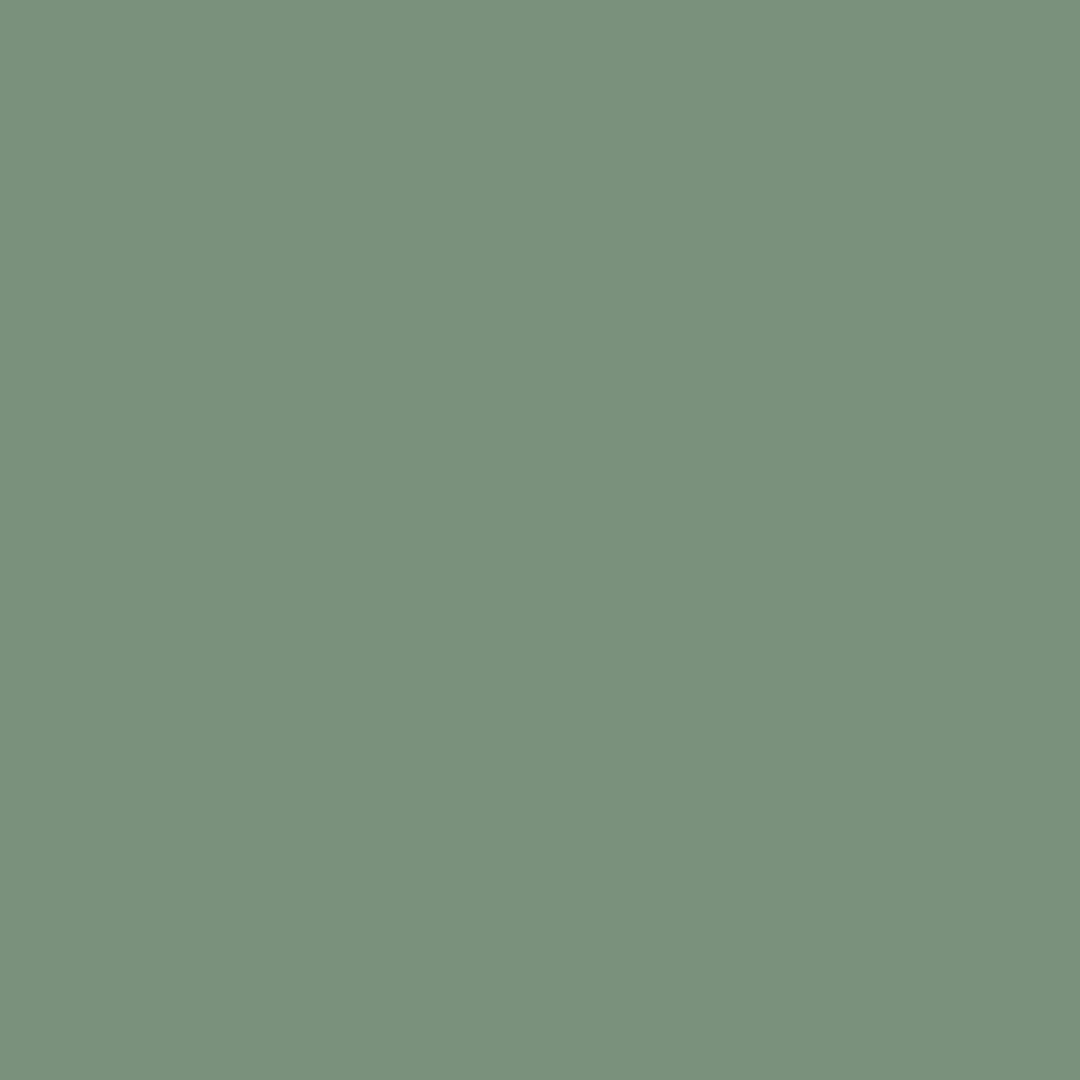 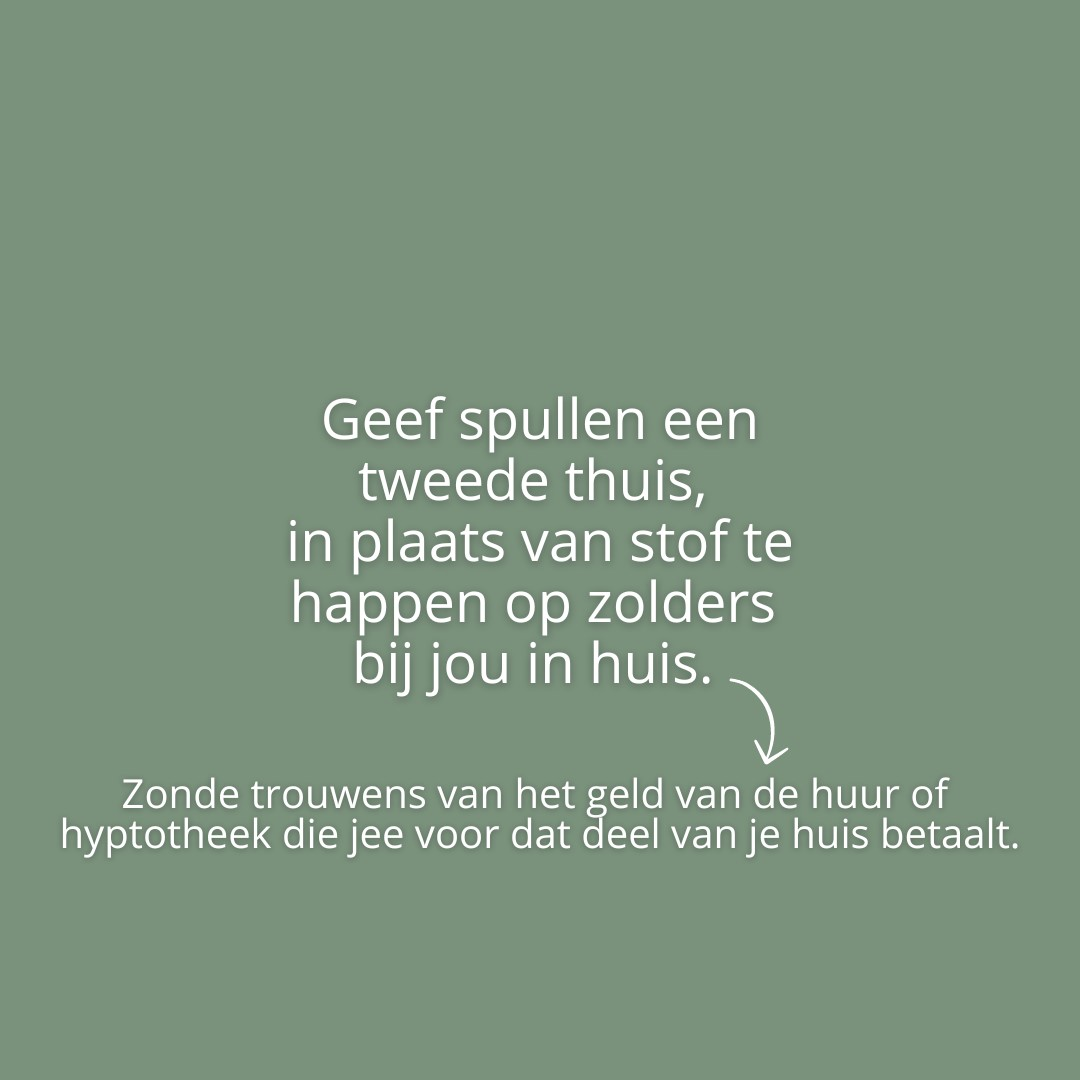 Geef
Zonde van de huur of hypotheek die je voor dat deel van het huis betaalt.
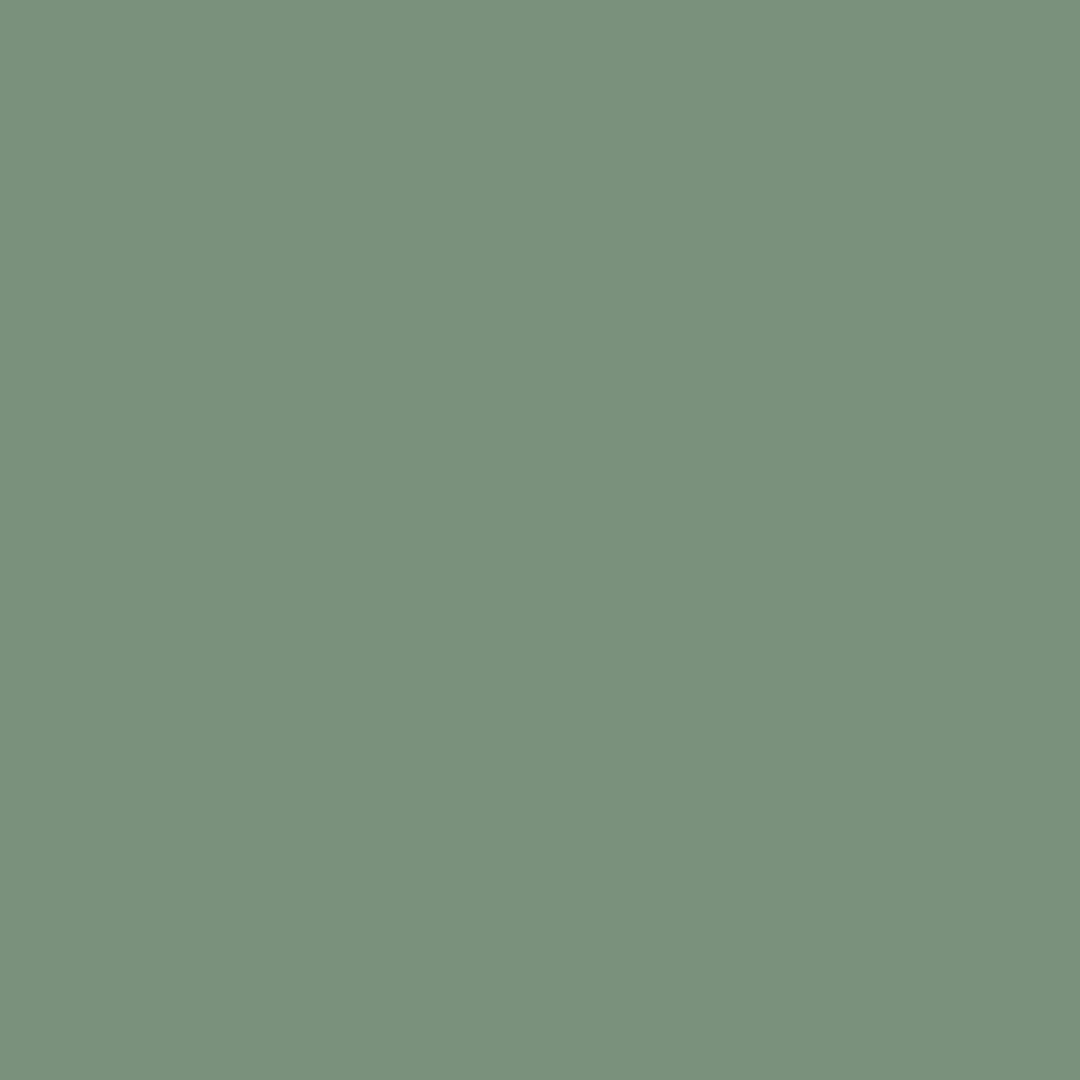 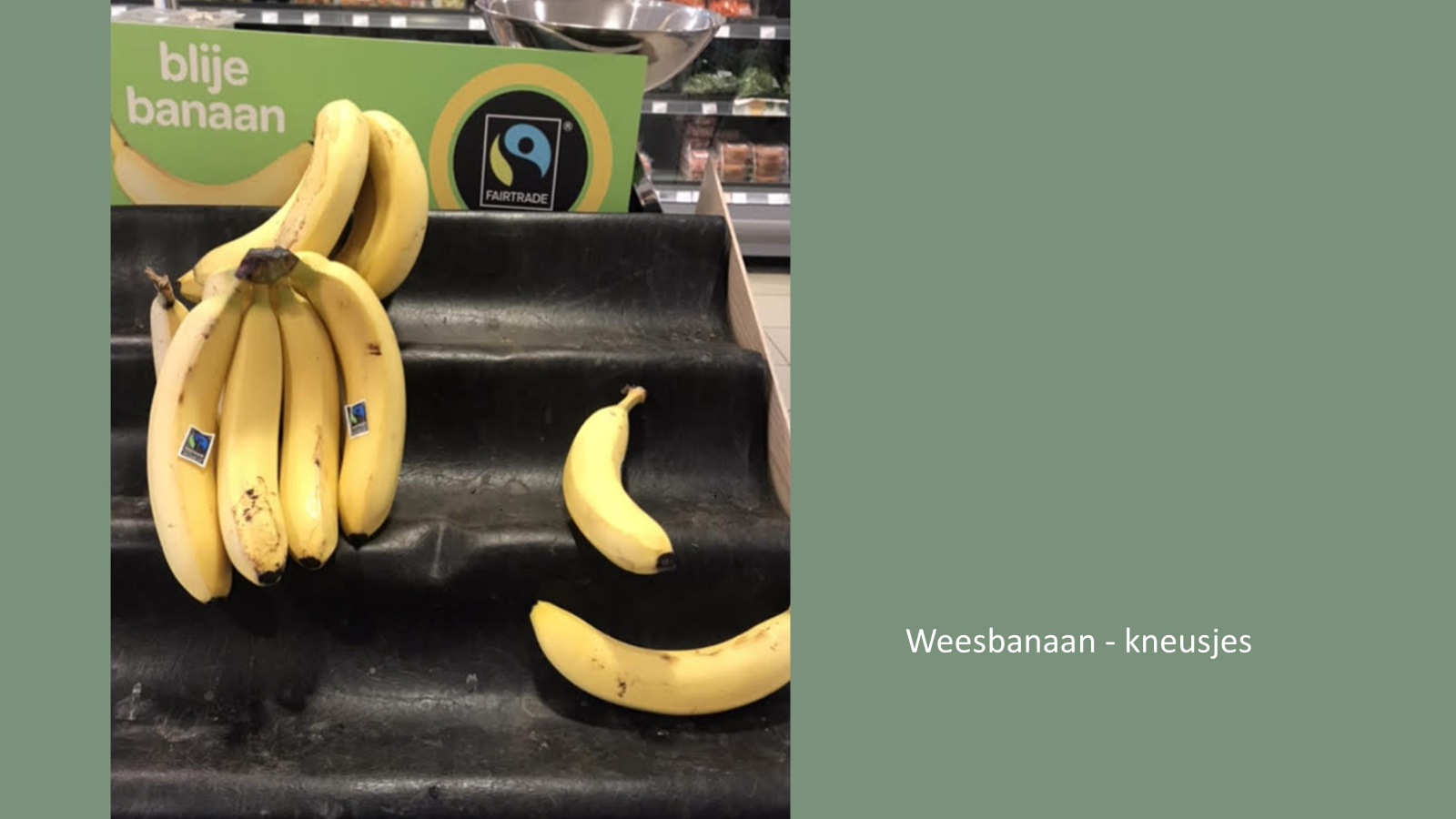 Weesbanaan en kneusjes
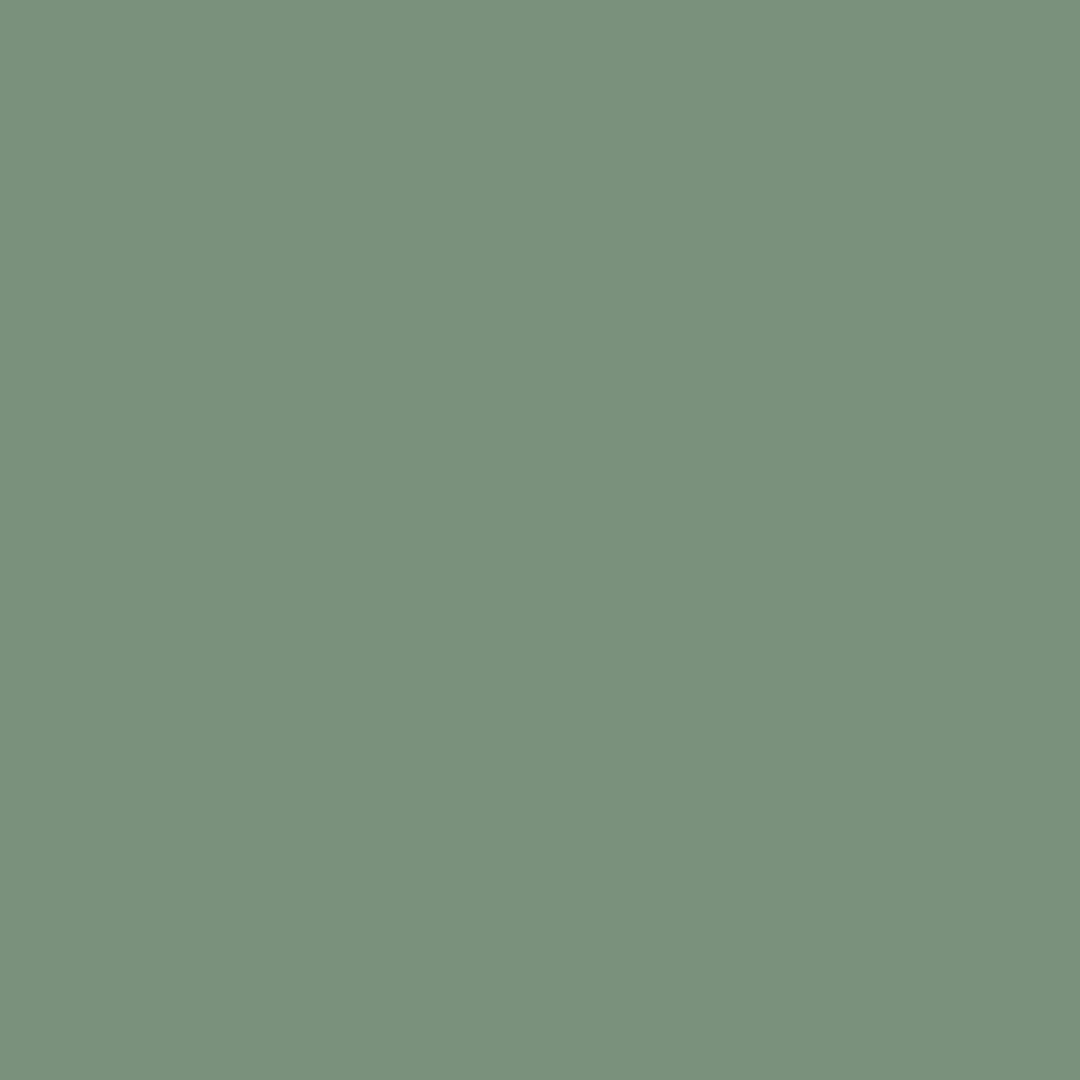 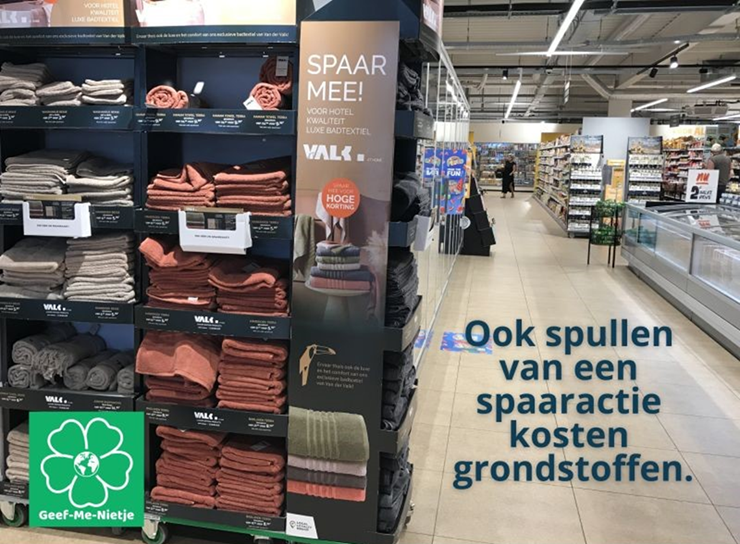 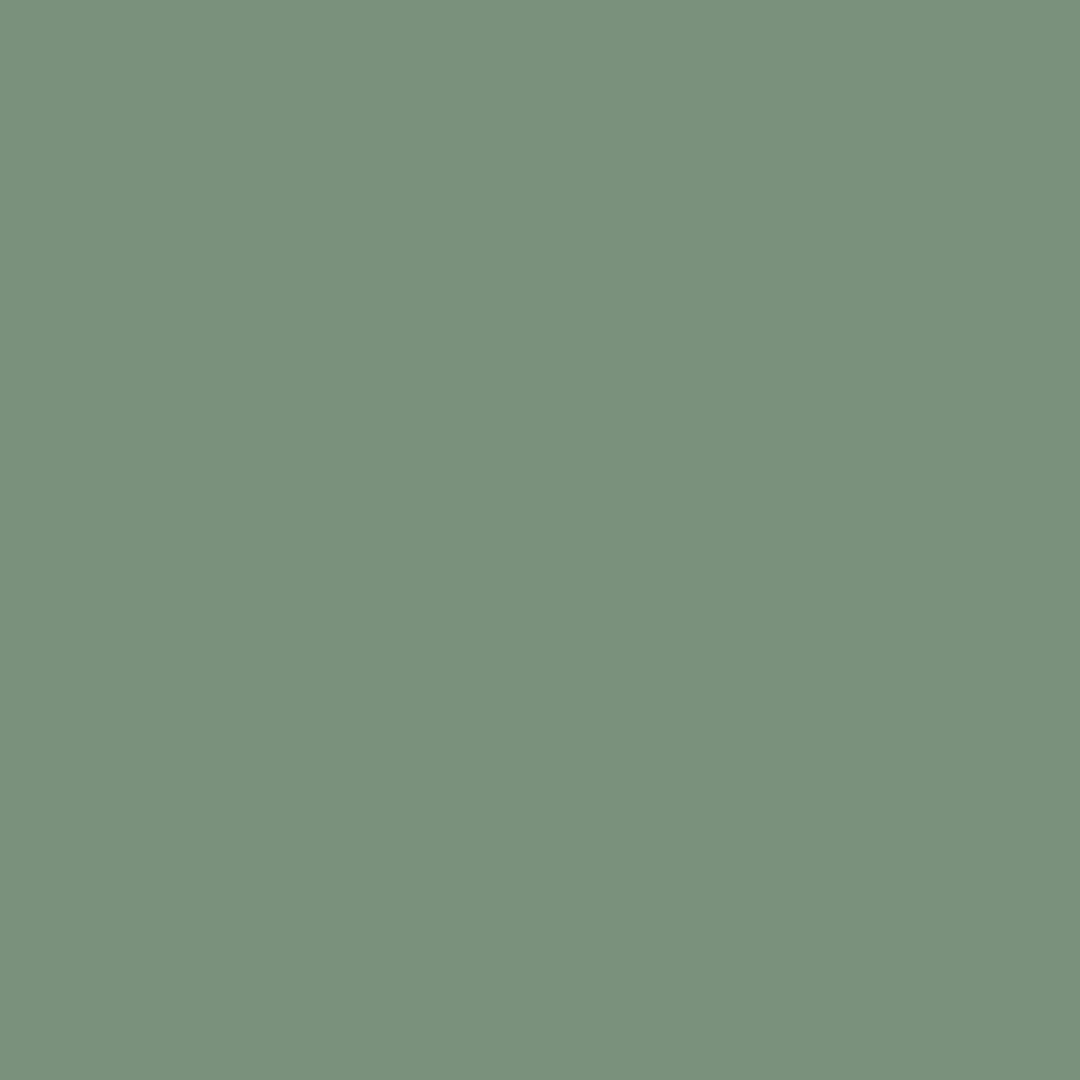 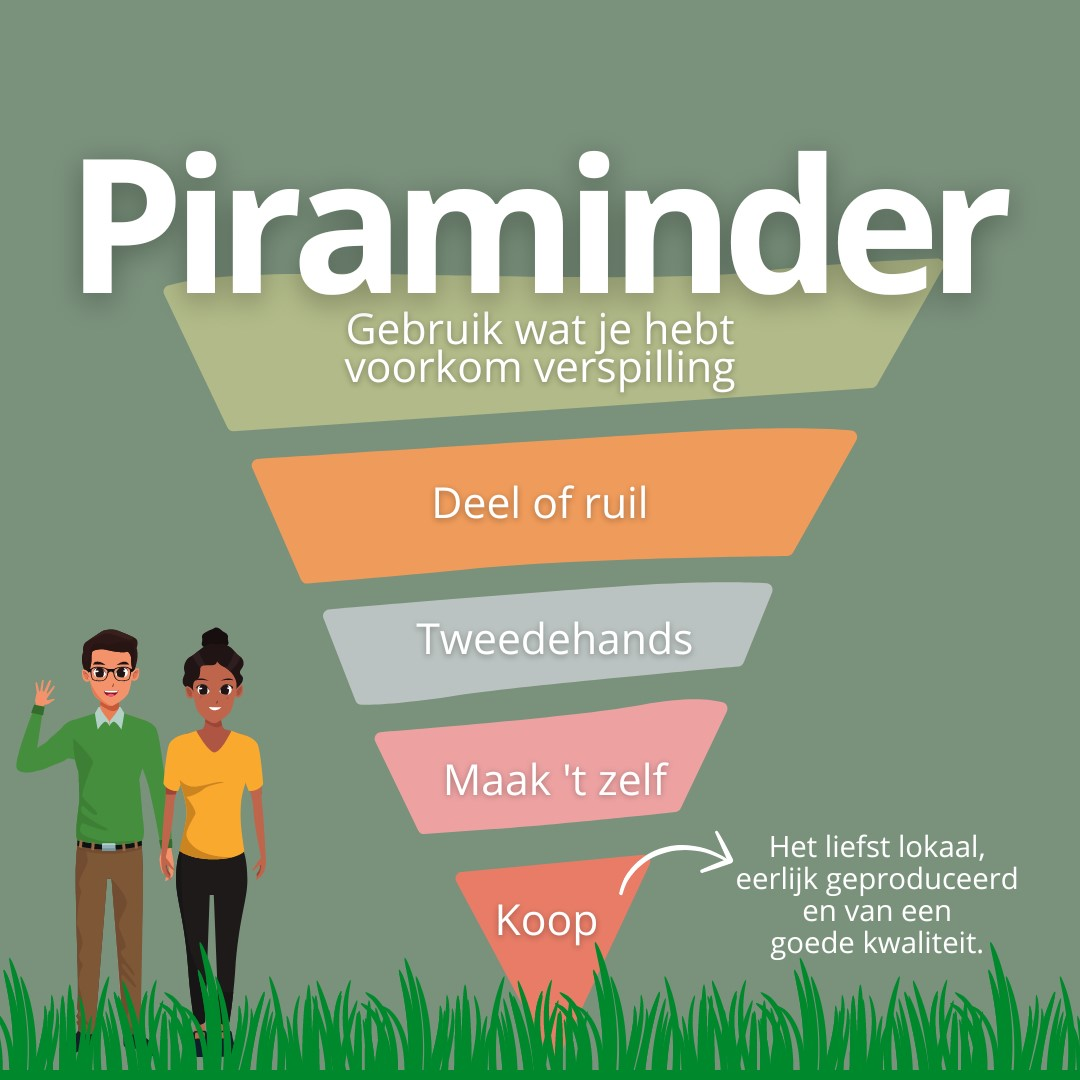 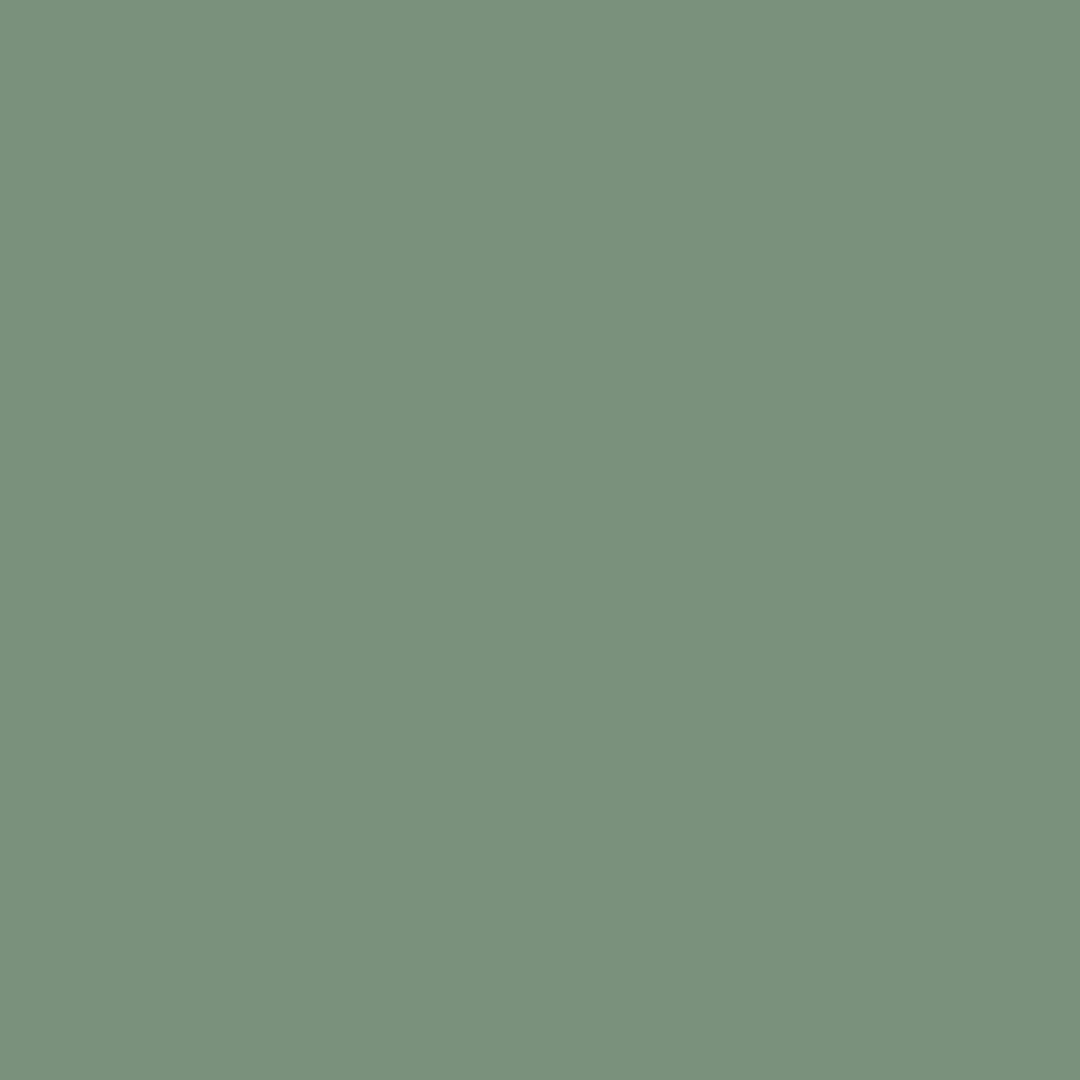